День соборності
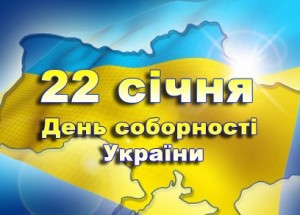 Засідання Головної Руської Ради, 1848 р.
Юліан Бачинський – автор ідеї самостійної соборної України
Засновники Головної Української Ради
Є. Петрушевич та С. Петлюра
Лев Бачинський – основний автор закону про злуку
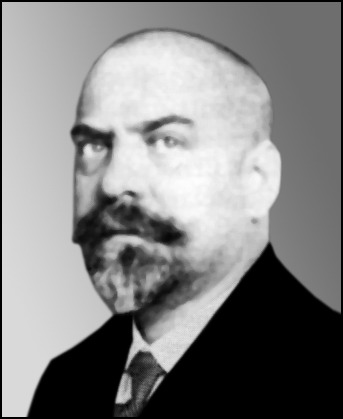 Вагон, в якому було підписано попередній договір (м. Фастів)
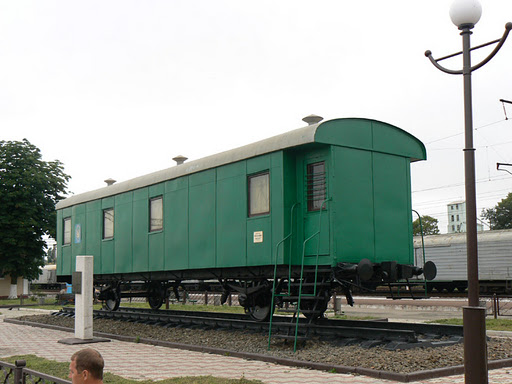 Урочисте проголошення Акту Злуки на Софійському майдані в Києві
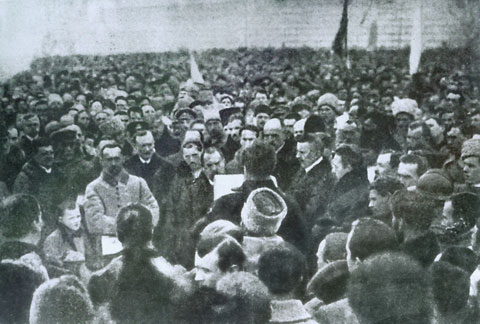 Акт Злуки
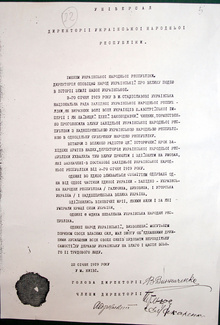 Трудовий конгрес відбувся в оперному театрі Києва
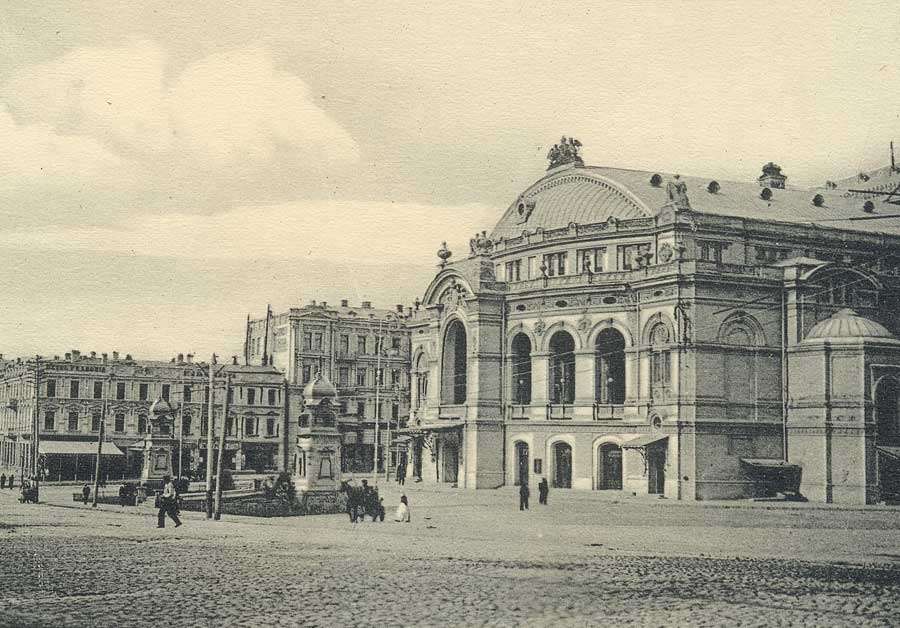 “Живий ланцюг” – святкування Дня Соборності України в 1990 р.
90-річчя проголошення Акту Злуки
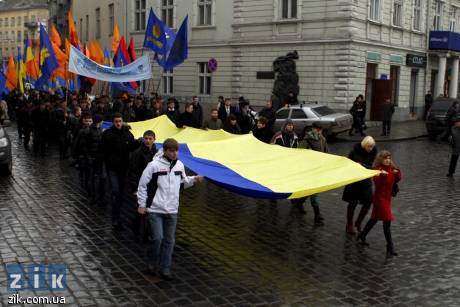 Україна – це люди
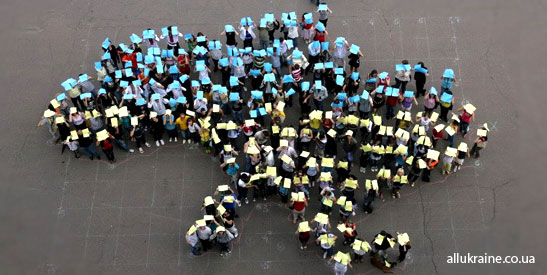 Запали в собі вогонь любові!
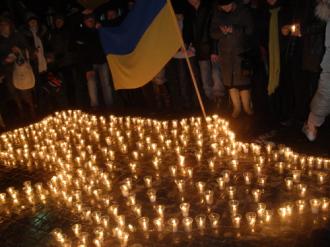 22 січня 2015 року Україна святкуватиме 96-річницю об’єднання своїх східних та західних земель.

День соборності України — свято України, що відзначається щороку 22 січня в день проголошення Акту воз'єднання Української Народної Республіки й Західноукраїнської Народної Республіки, що відбулося в 1919 році.
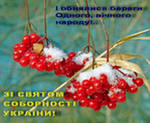 УКАЗ ПРЕЗИДЕНТА УКРАЇНИ № 1209/2011Про відзначення в Україні деяких пам'ятних дат та професійних свят
З метою впорядкування відзначення в Україні деяких пам'ятних дат і професійних свят та на підтримку пропозицій громадян, громадських організацій постановляю:
1. Установити в Україні:
День Соборності та Свободи України, який відзначати щорічно 22 січня;
2. Визнати такими, що втратили чинність:
Указ Президента України від 21 січня 1999 року № 42 «Про День соборності України»; 
(витяг)
Підготовка Акту злуки
7 листопада 1917 р. була проголошена Українська Народна Республіка, до складу якої увійшло 9 українських губерній. Під впливом цих подій в жовтні 1918 р. у Львові представники західноукраїнських політичних партій створили Українську Національну Раду, а 19 жовтня того ж року було проголошено утворення Західноукраїнської Народної Республіки. Відтоді між урядами УНР і ЗУНР велися переговори про втілення ідеї соборності. 1 грудня 1918 р. у Фастові був підписаний «Передвступний договір» про об'єднання УНР і ЗУНР, у якому було заявлено про непохитний намір в найкоротший строк створити єдину державу…
Проголошення злуки
22 січня 1919 року о 12:00 годині на Софійській площі м. Києва розпочалася урочиста церемонія проголошення Акта злуки. 
Член Директорії Ф. Швець зачитав Універсал Директорії:
 
		«…Віднині воєдино зливаються століттями відірвані одна від одної частини єдиної України — Галичина, Буковина, Закарпаття і Наддніпрянська Україна. Здійснилися віковічні мрії, для яких жили і за які вмирали найкращі сини України. Віднині є тільки одна незалежна Українська Народна республіка. Віднині український народ увільнений могутнім поривом своїх власних сил, має змогу об'єднати всі зусилля своїх синів для створення нероздільної, незалежної української держави, на добро і щастя українського народу.»
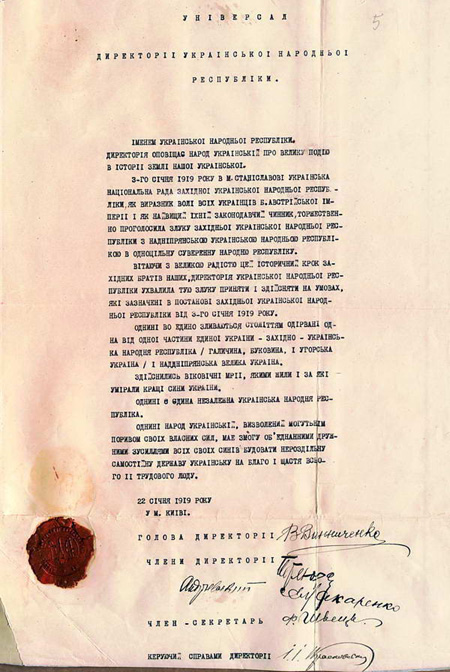 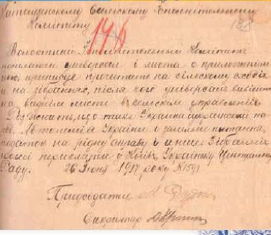 Карта УНР
Століттями розірваний український народ визволився з неволі і возз'єднався на своїй землі в єдиній Українській державі.
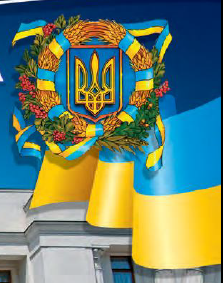 Єдиною Україна пробула недовго: важке економічне і військове становище, взаємна недовіра політиків призвели до катастрофи. Вже через кілька місяців після проголошення Возз’єднання більшовики захопили Київ, Східну Галичину окупували поляки, а Закарпаття – Чехословаччина. 

На жаль, це об'єднання виявилось нетривким, і невдовзі історія розпорядилась так, що окремі частини українських земель знову опинились у складі різних держав. А методи, якими було здійснене нове об'єднання «сходу» і «заходу» в 1939 році, полишили в думах мільйонів українців незагоєні рани.
Перший знаменний "живий" ланцюг відбувся в переддень цієї дати 1990 року. Тоді він з'єднав Київ та Львів руками 450 тис. людей і закріпив за собою місце серед подій, що послужили становленню Незалежності України.
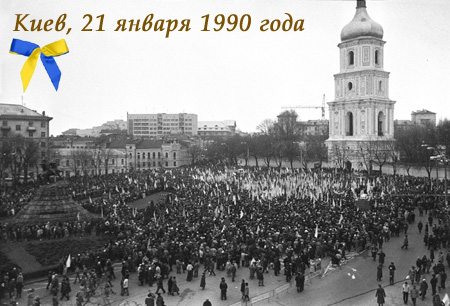 Мільйони українців вишикувалися у живий ланцюг від Києва до Львова як символ духовної єдності людей східних і західних земель України, як запорука існування єдиної, соборної України.
З'єднаймо береги Дніпра "живим" ланцюгом!м. Київ, міст Патона 22 січня 2012
З 2008 року Братство козацького бойового Звичаю „Спас” проводить символічні "живі" ланцюги, що єднають лівий і правий береги Дніпра через міст Патона аби вшанувати єдність українського народу.
Цьогоріч подія відбудеться вп'яте. Об 11-й годині збираємося з обох боків мосту Патона або біля станцій метро Лівобережна та Дружби народів. З собою мати купу синьо-жовтої символіки та патріотично розмальоване обличчя;). Особливістю акції стане те, що учасники утворять 
30-метровий державний прапор.
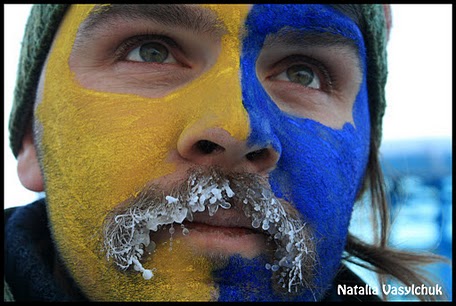 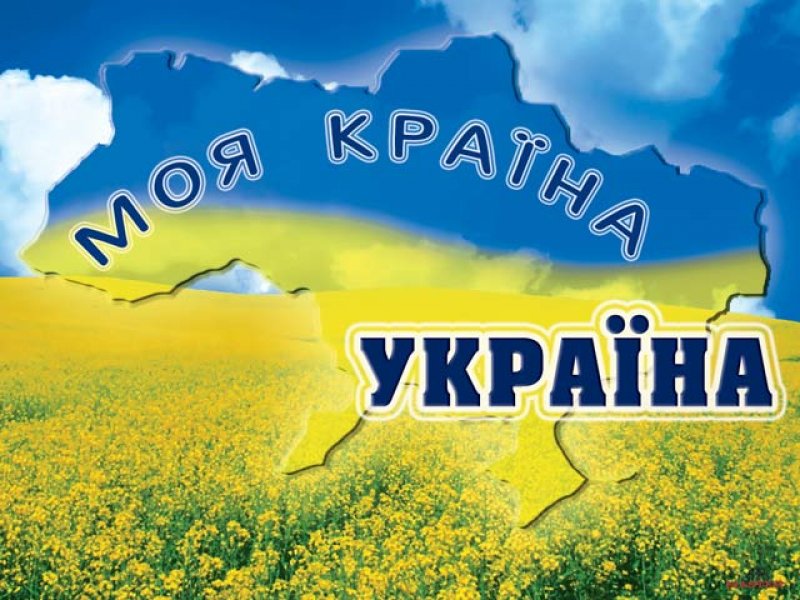 Любов до Батьківщини –
перша чеснота
цивілізованої людини.
				Наполеон І
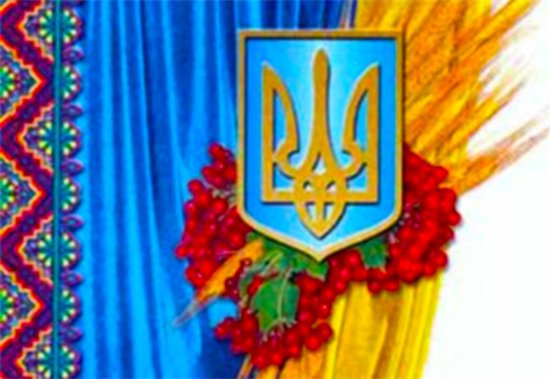 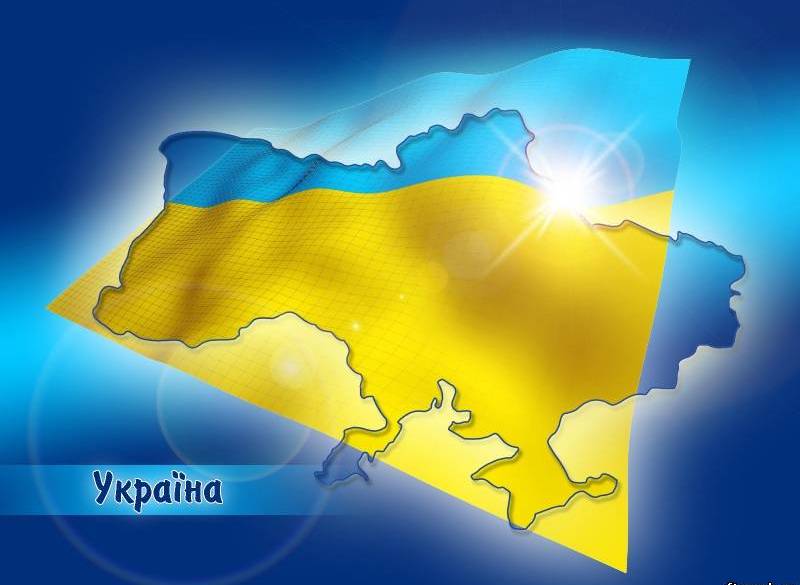 [Speaker Notes: 24 серпня 1991 року – велике національне свято українського народу. Цього дня Верховна Рада України ухвалила Акт проголошення незалежності України, який закономірно і логічно завершив тисячолітні прагнення українського народу до створення своєї суверенної держави.]
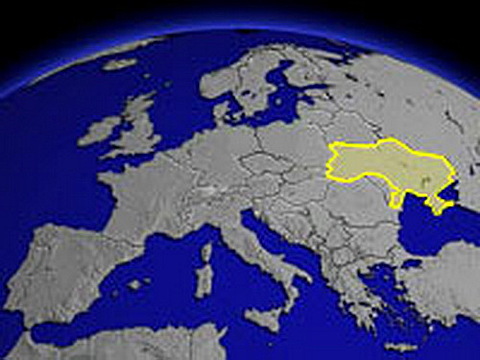 [Speaker Notes: Україна – одна з найбільших у Європі держав.]
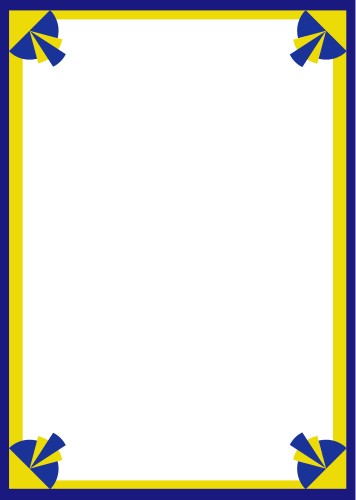 28 червня 1996 року прийнято Конституцію України. У статті 20 якої читаємо: «Державними символами України є Державний прапор України, Державний герб України, Державний гімн України»
[Speaker Notes: Кожна держава має свою символіку. Що це означає? Символ – це знак, умовне позначення якогось предмета чи явища. Вистраждавши виборовши волю, Україна тепер має свої державні символи, які уособлюють її історію, її сутність, тобто найбільш характерне для неї.]
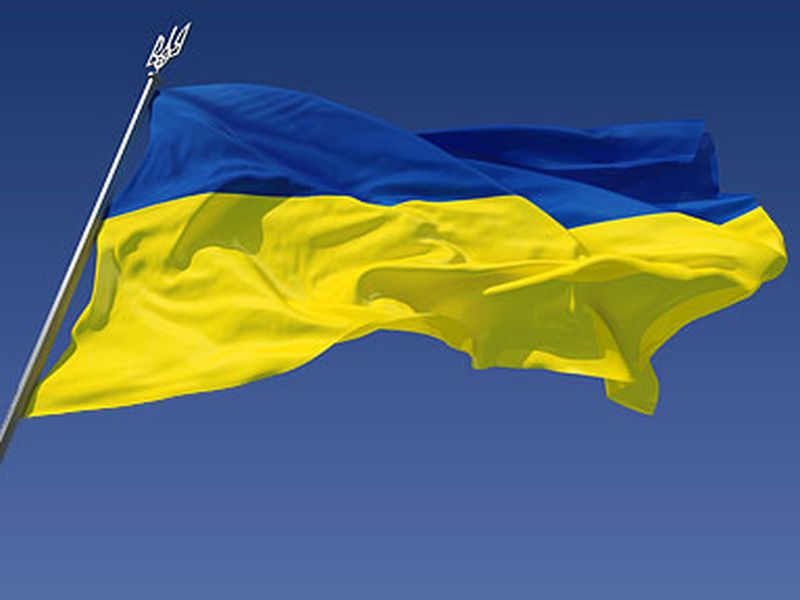 [Speaker Notes: Прапор як засіб сигналізації виник у давні часи і поширився по Європі. Це символ міцності й незалежності держави.]
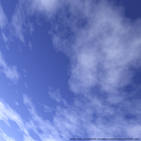 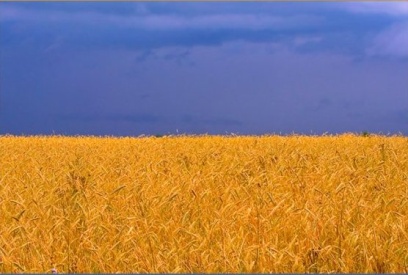 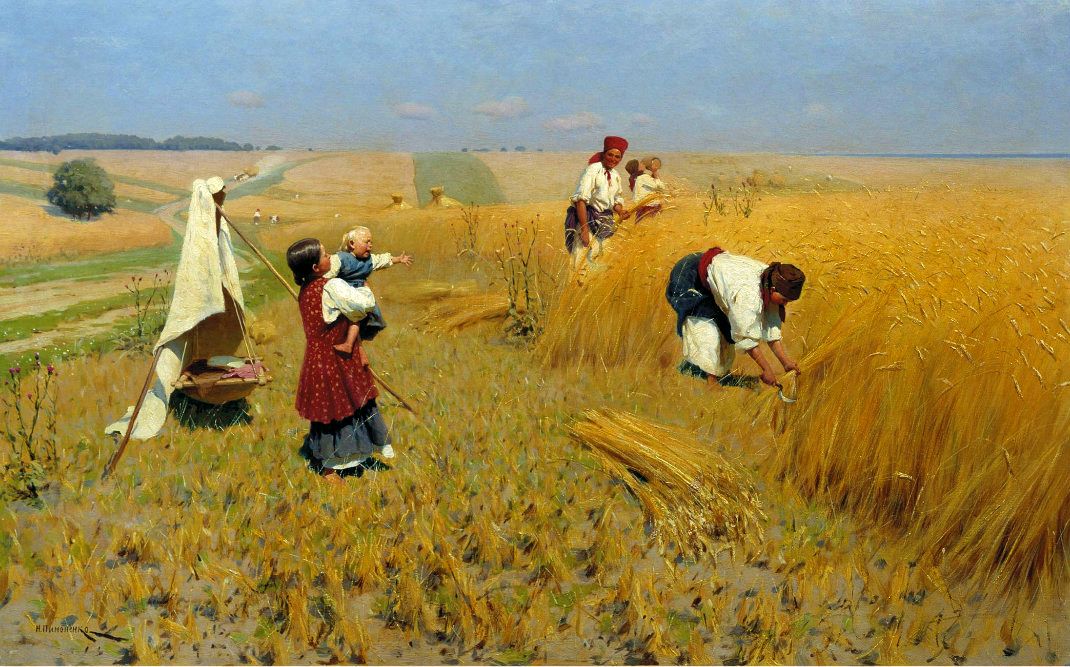 [Speaker Notes: Жовтий колір – це колір пшеничної ниви, зерна, що дає життя всьому сущому на землі. Це ще й колір жовтогарячого сонця, без ласкавих променів якого не визрів би хліб.
	Блакитний колір – це колір ясного, чистого, мирного неба. Отже, наш стяг – пшениця у степу під голубим склепінням неба, символ миру й достатку.]
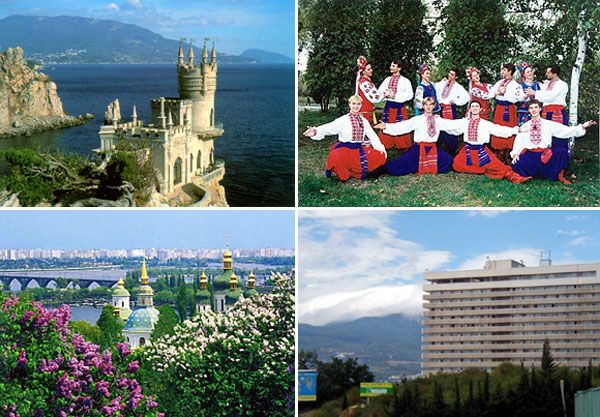 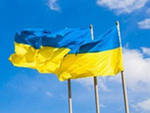 [Speaker Notes: Майоріє прапор України,
		А у серці гордість ожива,
		В ній достаток щедрого колосся,
		Колір сонця душу зігріва.
		А блакитний колір – колір неба,
		Знак він миру на усій землі.
		І його як символ України
		Будуть шанувать старі й малі.
Сьогодні прапор України майорить на будинку Президії Верховної Ради, резиденції Президента, його представників в областях і районах. Прапор піднімається при відкритті міжнародних змагань, під час офіційних церемоній, при врученні нагород.]
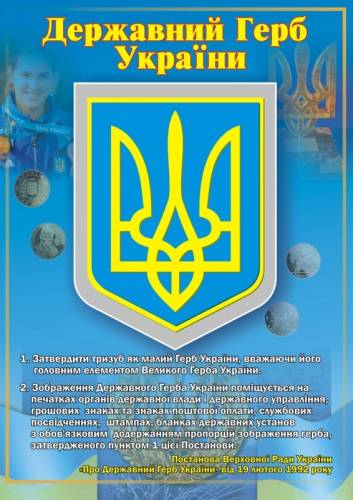 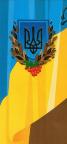 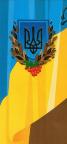 [Speaker Notes: Герб – це символ влади, емблема держави. Цей знак – картинка, зображується на прапорах, грошових знаках, печатках, офіційних документах. Український народ має герб – золотий тризуб на синьому фоні. Він дуже старовинний. Запровадив його князь Володимир Мономах.]
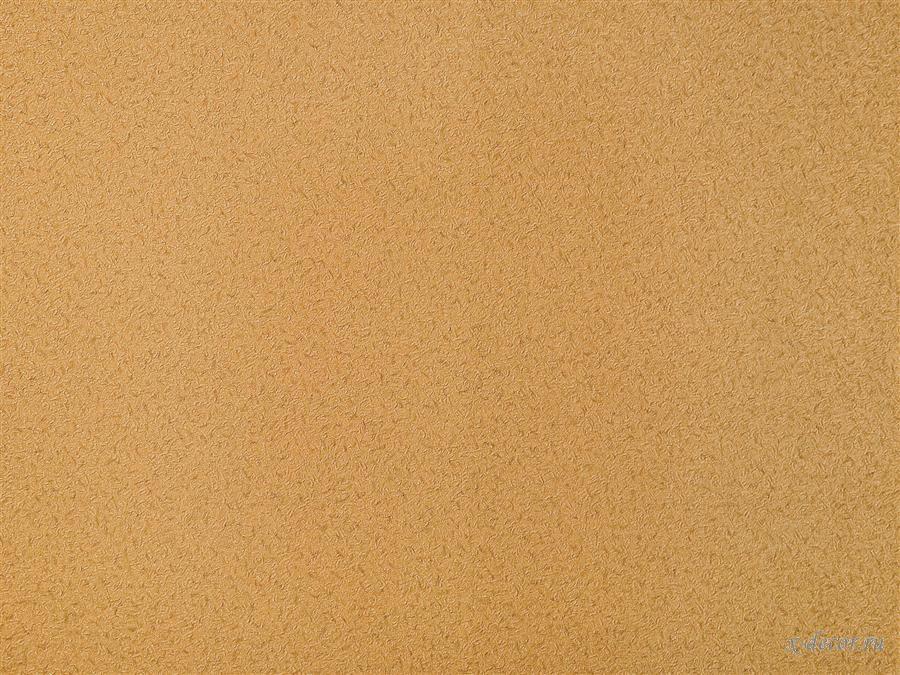 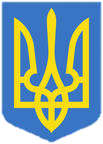 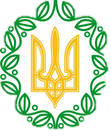 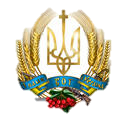 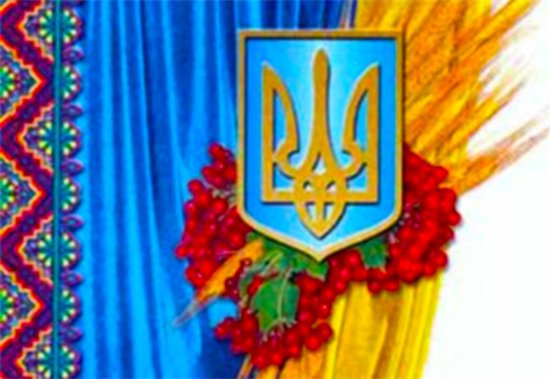 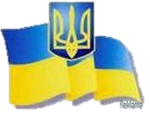 [Speaker Notes: Тризуб символізує спорідненість поколінь, мир і творчу працю. Це – символ відродження Батьківщини, її традицій, продовження славних сторінок нашої історії. На гербі можна побачити лук, меч, а якщо придивитися – слово «воля», до якої споконвіку прагнув український народ.]
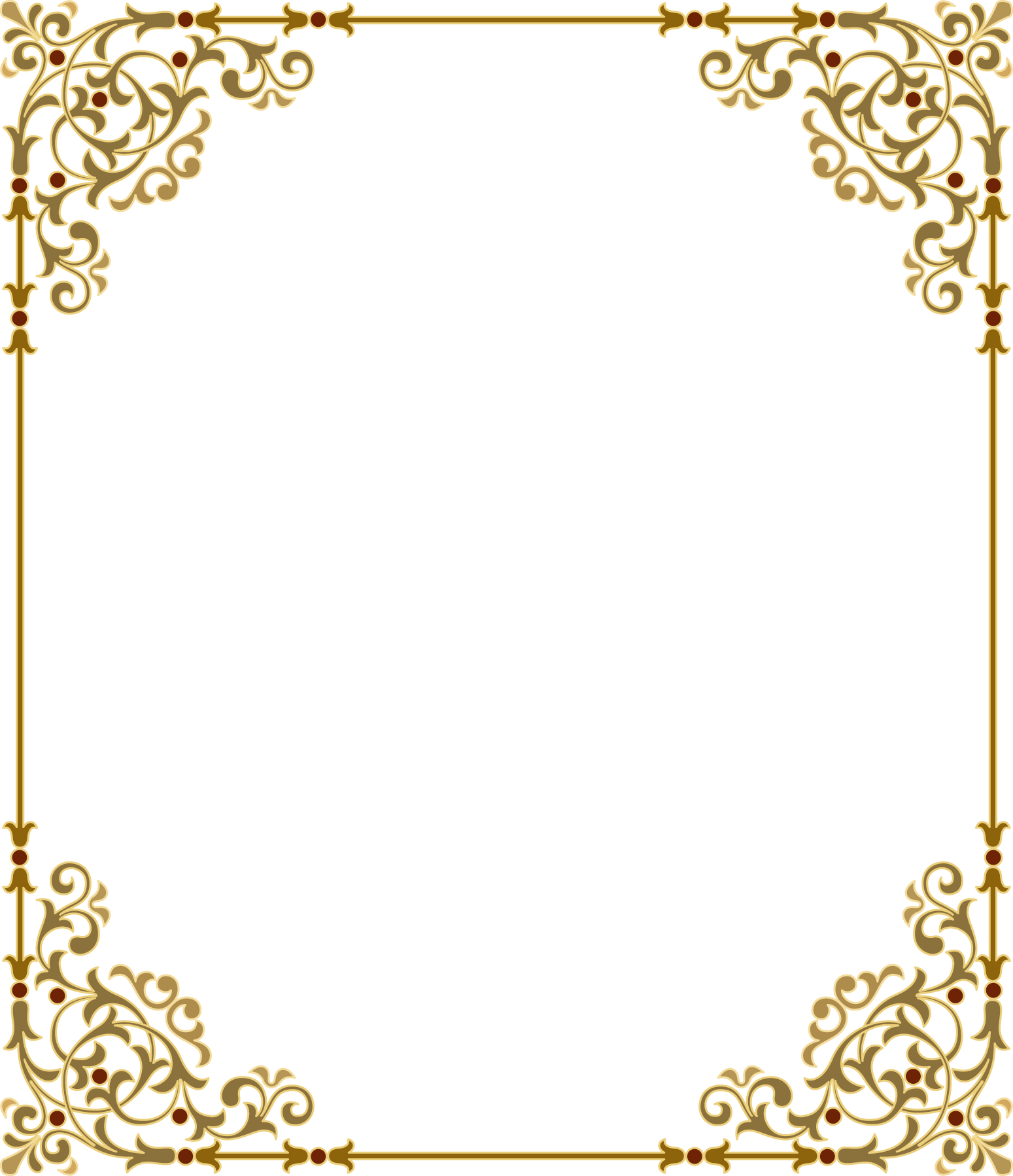 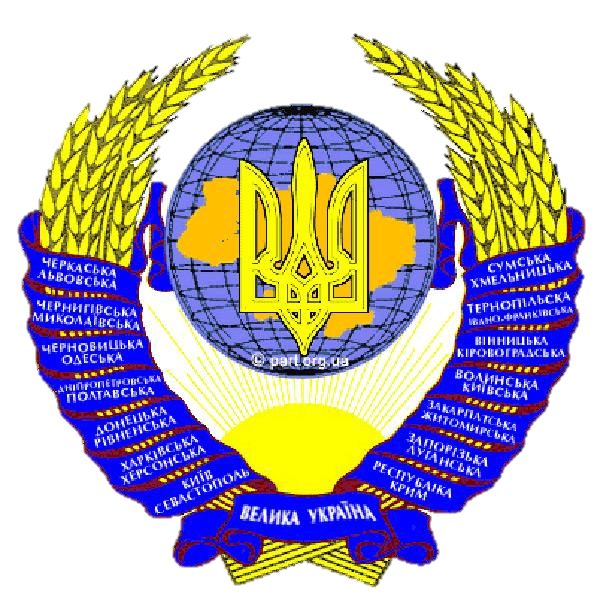 [Speaker Notes: Щоб кожен знав, це – Україна,
			Ми маєм особливий знак,
			Його пізнає вчитель, учень
			І хлібороб, шофер, гірняк.
			Це знак відродження вітчизни,
			Традицій земляків моїх,
			Він поколінь єднання вічне,
			Знак праці творчої для всіх.
			Нам тризуб золотий палає,
			Він прославляє рідний край,
			Тож герб свій – символ України
			Завжди, мій друже, поважай.]
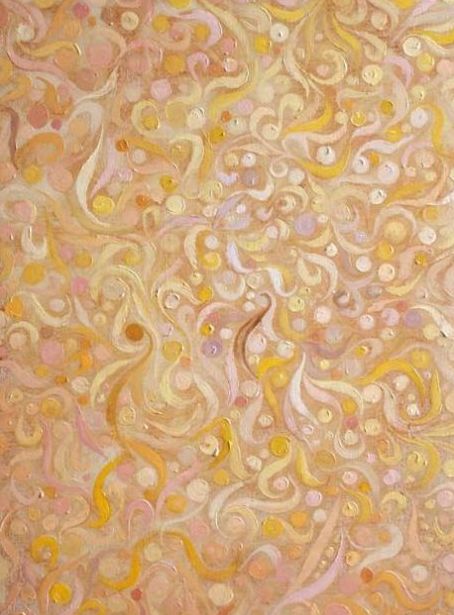 16 січня 1992 року Верховна Рада затвердила цей музичний твір як Державний гімн України, трохи змінивши слова «Ще не вмерла України ні слава, ні воля…»
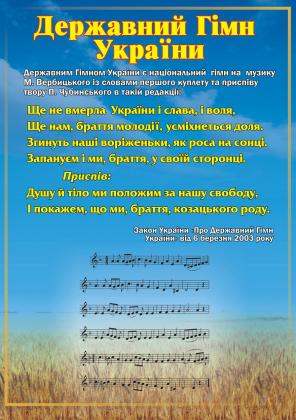 [Speaker Notes: З давніх-давен люди в урочистих нагодах виконували хвалебні пісні, які з часом стали називатися гімнами. Гімн – це найголовніша пісня держави, яка виконується під час державних і національних свят, при врученні нагород, дипломів, атестатів.
	Гімн України написаний більше століття тому поетом В. Чубинським і композитором М. Вербицьким. Довгий час він був під забороною. 
Луна мелодія врочиста,
		І прямо в серце б’ють слова,
		Що ще і слава є, і воля,
		І доля нас не підвела.
		Хвалебна пісня – гімн держави
		У дні торжеств завжди звучить,
		Рука злегка тремтить на серці,
		А в грудях полум’ям горить.
		Найкраще слово «Україна» -
		Народу нашого земля,
		І кожен з Заходу до Сходу
		Свій край ділами прославля.
		Співаєм гімн і кожен знає:
		Ця пісня – символ твій і мій,
		А в нім є гордість за державу
		І за народ найкращий мій.
Слова Державного гімну України повинен знати кожний громадянин України. Під час звучання гімну присутні встають і стають обличчям до Прапора України і з трепетом у душі слухають мелодію і співають.
Звучить мелодія Державного гімну України.]
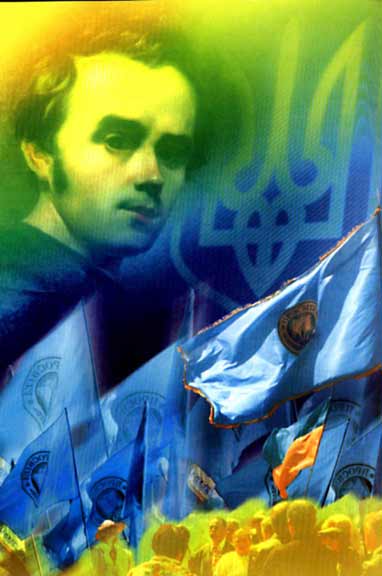 [Speaker Notes: Рідного краю примножимо славу,
		Нащадки Шевченка, козацькі сини.
		Живемо тепер в незалежній державі,
			Боже великий, Вкраїну храни!
			Дай щастя, Боже, нашій Україні,
			Такій великій, рідній і єдиній,
			У кожне місто і село квітчасте
			Пошли любов і світле щастя.]